Bilgisayarla Görme
Bilgisayarla Görme Problemleri
Segmentasyon
Sınıflandırma
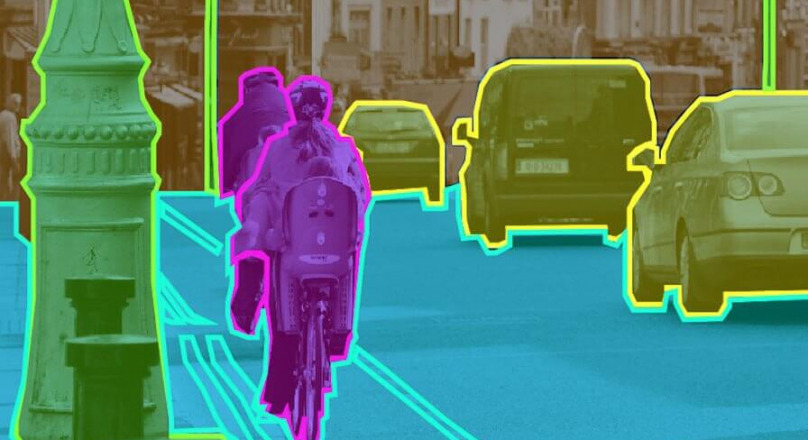 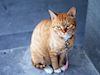 Kedi? (0/1)
64x64
Nesne Tespiti
Yüz tespiti ve tanıma
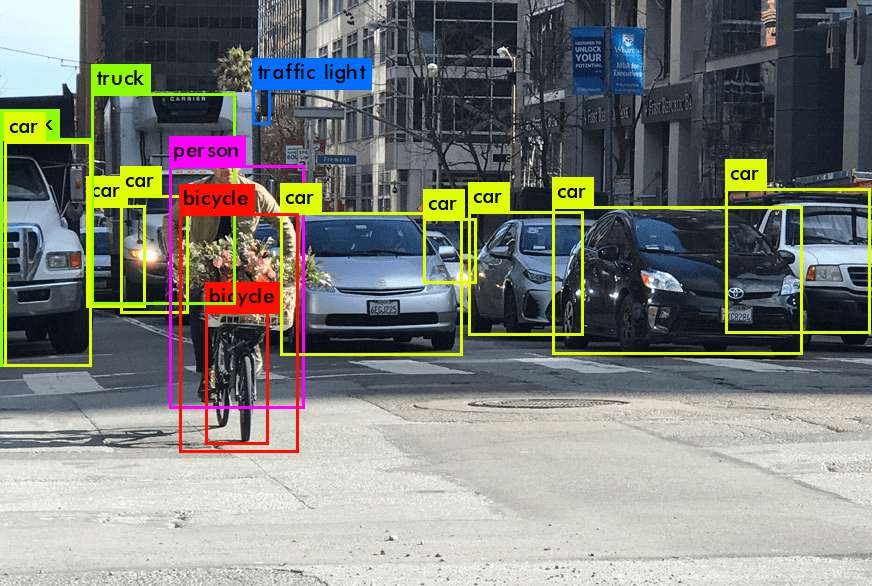 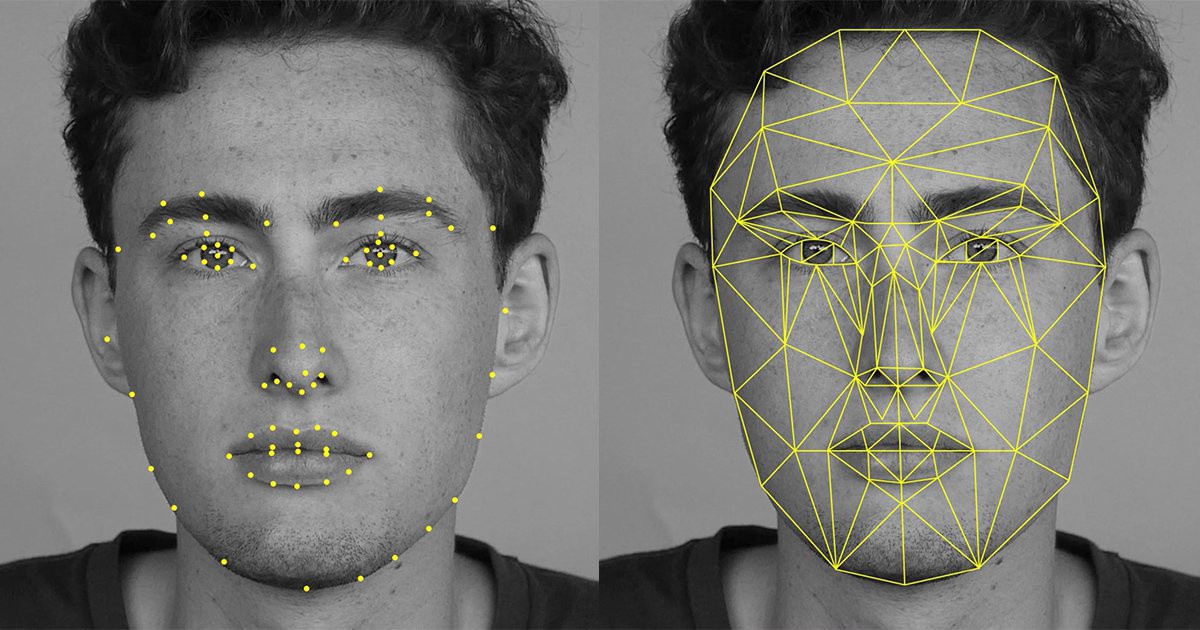 Bilgisayarla Görme Problemleri
Derin sahtecilik
Optik karakter tanım
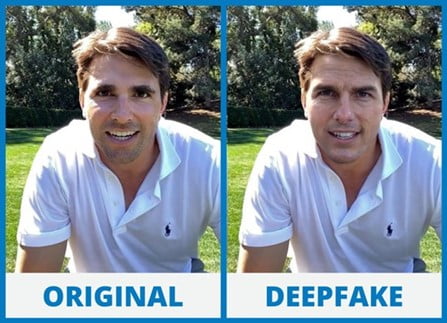 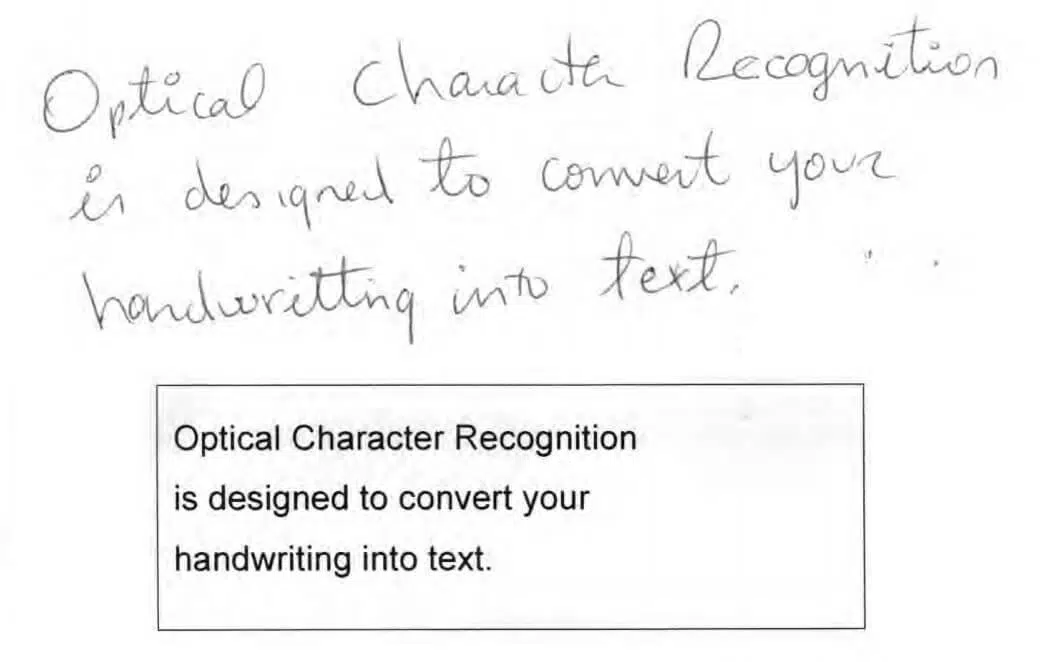 64x64
Süper çözünürlük
Yüz tespiti ve tanıma
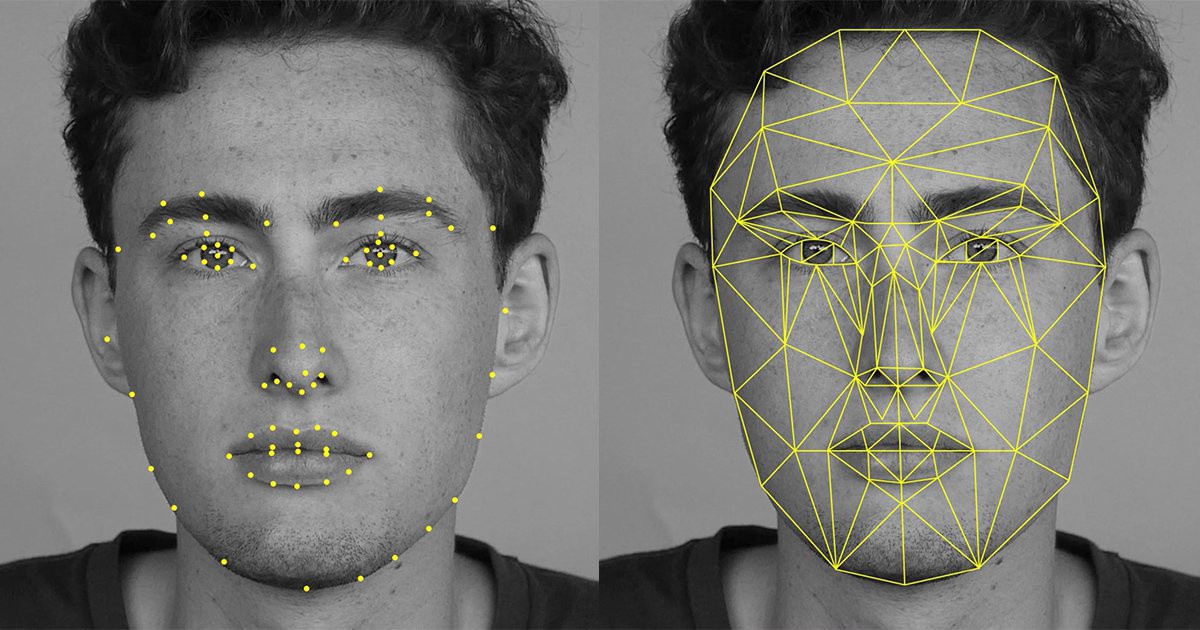 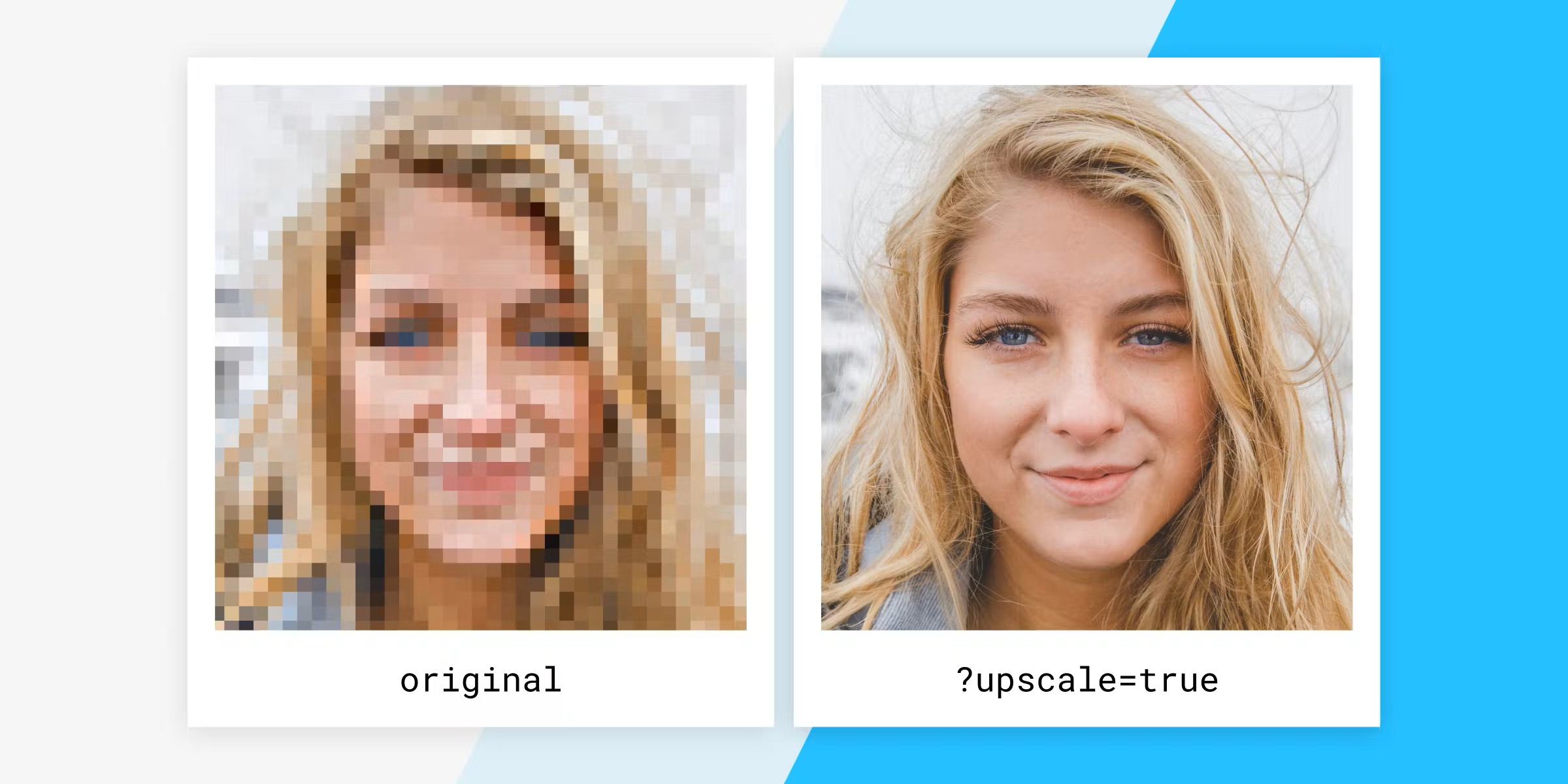 Filtreler
Dikey kenar tespit filtresi
Dikey ve Yatay Kenar Tespit
Vertical
Horizontal
Strided convolution
3
3
3
3
3
3
3
3
3
4
4
4
4
4
4
4
4
4
4
4
4
4
4
4
4
4
4
1
1
1
1
1
1
1
1
1
0
0
0
0
0
0
0
0
0
2
2
2
2
2
2
2
2
2
-1
-1
-1
-1
-1
-1
-1
-1
-1
0
0
0
0
0
0
0
0
0
3
3
3
3
3
3
3
3
3
Multiple filters
3 x 3 x 3
4 x 4
6 x 6 x 3
3 x 3 x 3
4 x 4
Pooling layer: Max pooling
Pooling layer: Average pooling